Zipfovo pravidlo velikostního pořadí
Lingvista George Kingsley ZIPF (1902-1950)
Pravidlo o počtech výskytu slov v textu






Aplikace přenesena do geografie – hodnocení velikostního pořadí sídel:
snaha o zobecnění vztahu mezi velikostním pořadím a populační velikostí sídla určitého regionu
zákon vedoucího města
Zipfovo pravidlo (Zipf‘s rule, „rank-size rule“)
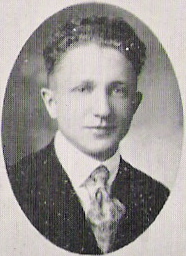 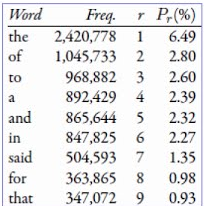 Zipfovo pravidlo
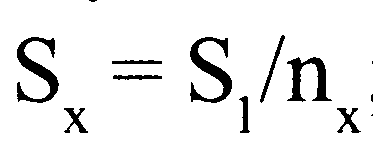 Sx = teoretická populační velikost města x
S1=  populační velikost největšího města
nx = pořadí města x podle populační velikosti

statistické modelování velikostního rozložení měst v daném systému osídlení

porovnání s reálnou situací (jak se skutečnost liší od teoretického rozložení)
Polycentrický  model
není dominantní město
větší počet „velkých“ měst (obcí)
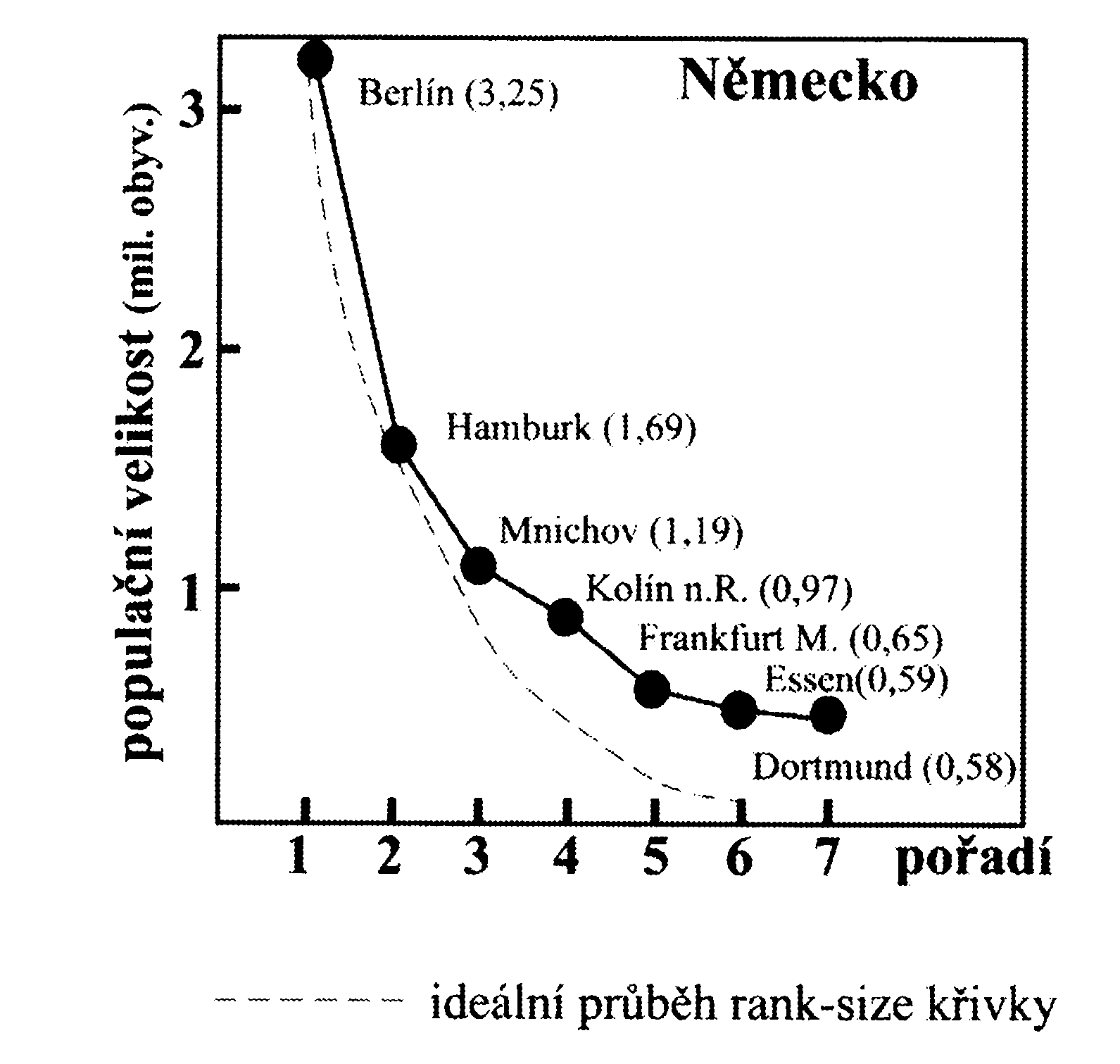 Dominantní model
model jednoho dominantního města
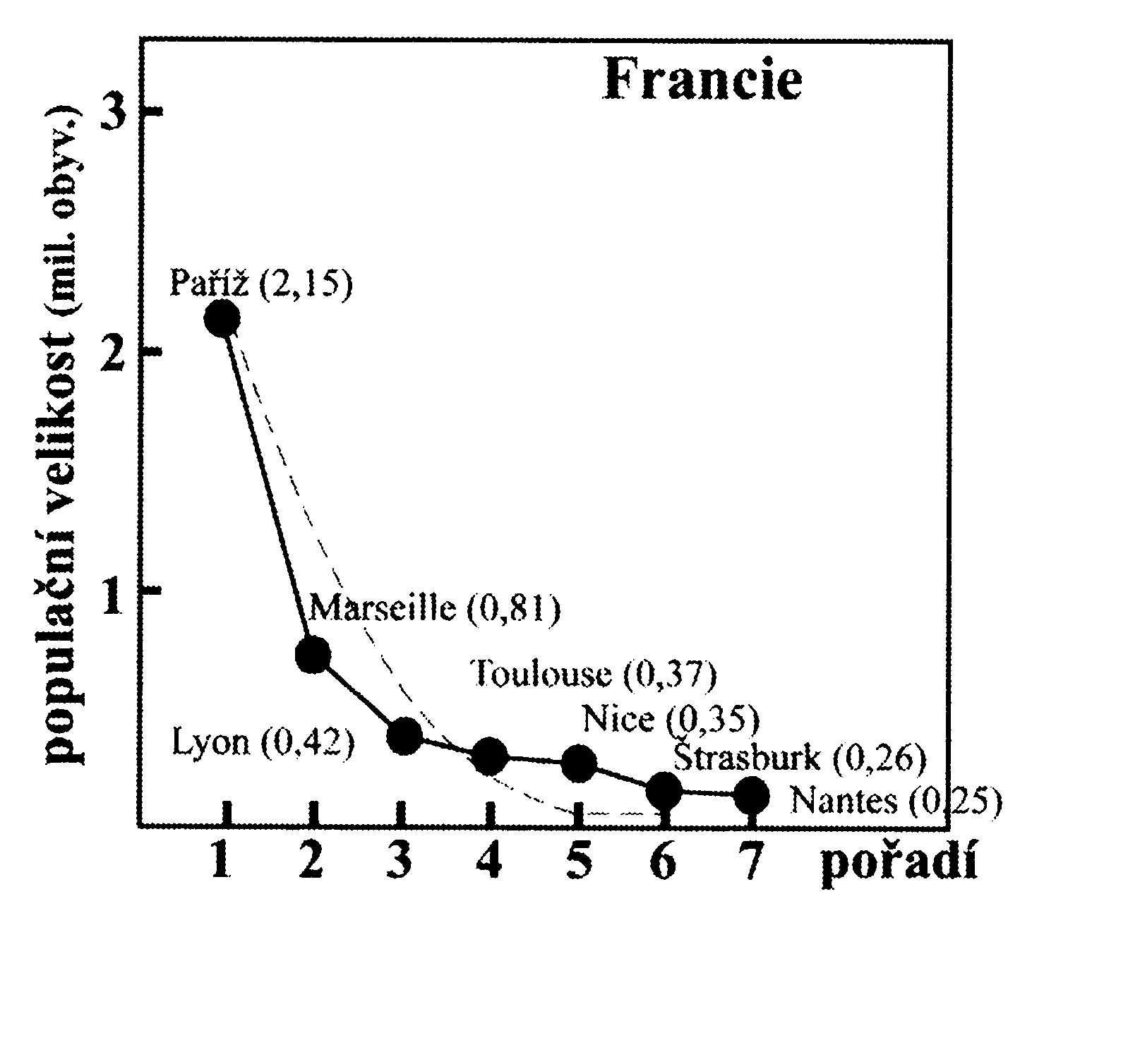 Úkol: zhodnoťte teoretické a reálné populační pořadí obcí obvodu ORP pro rok 2017 (nebo nejnovější)
Několik doporučení:
graf: XY bodový
osa x: pořadí obce podle velikosti
osa y: počet obyvatel
osy musí mít logaritmické měřítko!!!
pro osu y zvolte přiměřené rozpěti, do které obce spadají (nezačínejte 0, ale přiměřenou hodnotou 10x
Data
na stránkách ČSÚ si vyhledejte co nejaktuálnější data o počtu obyvatel všech obcí obvodu ORP

https://www.czso.cz/csu/czso/pocet-obyvatel-v-obcich
Shrnutí
tabulka
graf 
slovní komentář (porovnání modelovaného a skutečného stavu)
Odevzdání
Do neděle 29. dubna 23:55 do ISu